論文作成における先行研究のレビュー方法について
コミュニティ福祉学研究科ラーニングアドバイザー
目次
研究レビューとは
2. 研究レビューの目的
3. 先行研究の検索方法
4. 先行研究のまとめ方
5. 研究レビューの作成方法
1.「研究レビュー」とは
・ある研究の分野もしくはテーマに関してこれまでに書かれた
　論文や研究書等の文献を読み、その内容を理解したうえで、
　批判的な検討を加え、その結果をなんらかの形で文章化すること
→「文献レビュー」や「先行研究の検討」という言葉も、
　 研究レビューとほぼ同じ意味で使われる
※ 研究レビューの形態
① 学位論文の一部型
・ある研究テーマに関するオリジナルな研究結果をまとめた研究書や論文
　の一部（1つの章や節）を構成するもの
→ 例> ある学位論文の第1章「００に関する先行研究の検討」
　　　 または、序章の第1節「研究の背景」、第2節「先行研究の検討」…
② 独立型 =「レビュー論文」
・研究レビューの結果が独立した論文とほぼ同等の形で発表される場合
→ 例>「日本の保育現場における『気になる子ども』への介入技法に関する研究の動向」
本稿では、「① 学位論文の一部型」を前提として話を進める
2.「研究レビュー」の目的（なぜ「研究レビュー」を行うか）
① これまでの研究で明らかにされていることと、
　 まだ明らかにされていないことを区別する
→ 研究の結果は、それまでの研究によって明らかにされていない事柄を
　 明らかにした場合に、その価値が認められる（オリジナリティのある研究）
② これから行う（あるいは、すでに行った）研究を正当化する
→ これまでの研究の成果に照らして、自分が行おうとする（行った）研究が
　 実施可能なものであると同時に、学術的意義をもつものである
③ あるテーマに関して蓄積されてきた研究の全体像を捉え、
　 その中で自分が行おうとする研究の位置づけを明確にする
→ これから取り組もうとする研究の基盤づくりをするのに等しい意味をもつ
④ 研究レビューの過程を通して新たな着想を得て、考察を深める
→ 先行研究を緻密に検討するということは、その学問分野で先人の辿った
　 思考の足跡を辿ることであり、その過程で新しい思考の道筋に気付いたり、
   自分の研究に有益な示唆を与えてくれる情報を得ることができる
3. 先行研究の検索方法
① 取り上げる文献の範囲を定める
・テーマをできるだけ絞り込むことが望ましいが、
　実際にはテーマが決まってから研究レビューを始めることよりも、
　研究レビューを進めながらテーマを絞り込むことが多い
例>
絞り込む
児童虐待分野
に関する
先行研究
児童虐待対応における
多機関連携
児童虐待対応の多機関連携
における児童相談所の役割
具体化
② 文献の種類
表1. 研究レビューの際に用いる文献の種類と検索ツール
→ 日本国内の先行研究を検討する場合には、
　 表1に示されているような種類の文献を取り上げるのが一般的である
③ 先行研究の検索方法⑴ － CiNiiを用いた文献(学術論文や専門雑誌)の検索
・「Rikkyo Spirit」→「施設利用」→「図書館」→「CiNii Articles」クリック
・「Google」→「CiNii」キーワード検索
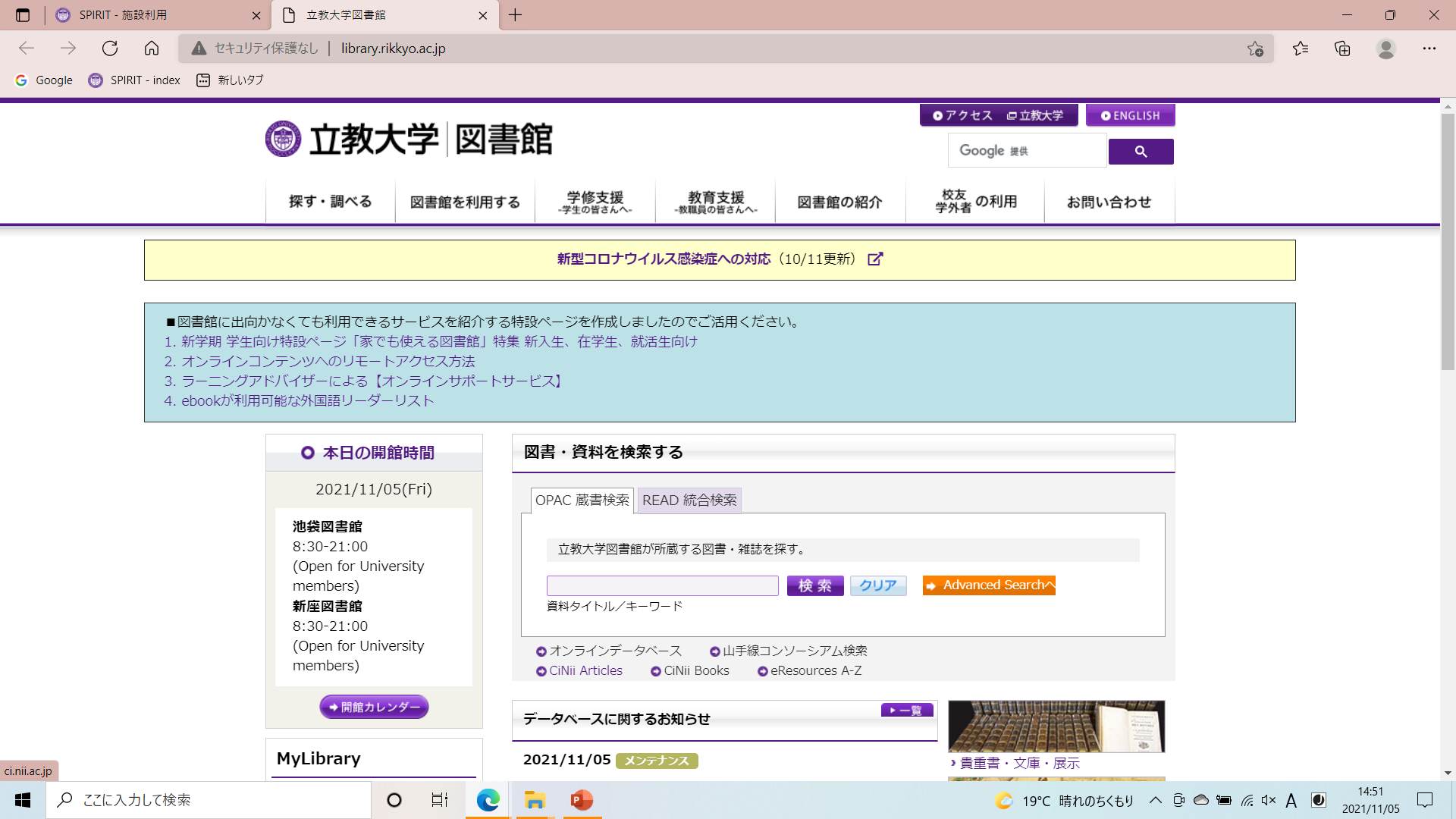 クリック
④ 先行研究の検索方法⑵ － 図書館蔵書検索(OPAC)を用いた文献(単行本)検索
・「Rikkyo Spirit」→「施設利用」→「図書館」
　→ キーワードを入力して「検索」クリック
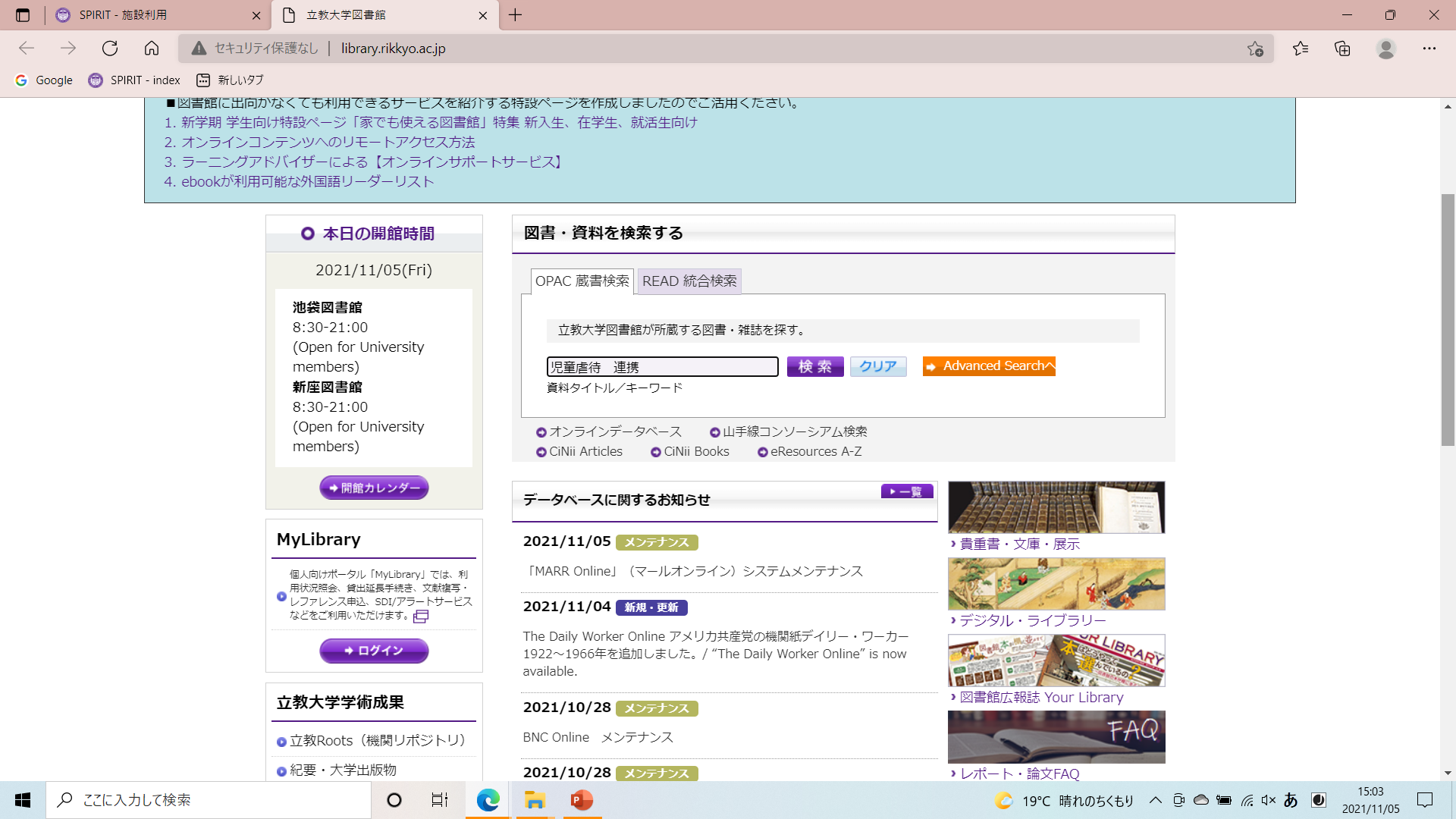 キーワード入力
クリック
4. 先行研究のまとめ方
・研究レビューの書き方に決まった形式はない
→ しかし、それぞれの書き手がまったく独自の書き方で書いているわけではなく、
　 研究レビューの部分が適切に書かれている論文を読み進めていくと、
   ある程度は共通のパターンが見出せる
・文献を取り上げる順序は、発表された時間的順序に沿うことが多いが、
　テーマや学問分野、アプローチなどの多様な視点から分析を行うことができる
→ いずれにせよ、これまで行われてきた研究の方法や知見がわかりやすく提示され、
　 研究の流れがよく理解できるように説明することが重要
◆ 研究の流れがわかるように書くには？
① 研究の内容やアプローチ・方法の重点の変化を示す
 ・なぜそのような変化が起きたかも検討する必要がある。
→ 学問内在的理由：ある研究方法の有効性が認められるようになった
　 社会的理由：あるテーマへの社会的関心が高まった、等
② 先行する研究と後から行われた研究の間の相互関係の在り方に着目する
 ・学術研究は、先行研究の枠組みやアプローチを踏まえて、
　 それを継承してさらに精緻化したり、それを部分的に修正しつつ利用したり、
　 あるいはそれに対する根本的な批判に基づいて代替的な枠組みを提示する
　 といった形で先行研究とのなんらかのつながりにおいて展開されるのが一般的
③ 政策や社会問題の変化の影響を受けることが多い点に着目する
 ・政策や社会問題をめぐる状況と研究動向の間にはかなり密接な結びつきがある。
④ 重要な意味をもつ文献に絞って検討する
 ・すべての文献に同等のウェイトをかけて検討するのではなく、
　 研究の流れの中で重要な意味をもつと考えられる文献は詳しく検討し、
　 同じ研究の流れの中で同様のアプローチで行われた研究はまとめて列挙するなど、
　 メリハリを利かせた書き方にする。
・どのような研究方法、分析方法を通じて論文が作成されているのかを確認してみる！
表1. おすすめの参考文献
引用・参考文献
岩田正美・小林良二・中谷陽明・稲葉昭英 (2006)『社会福祉研究法：現実世界に迫る14レッスン』有斐閣、pp.32-56
とにかく研究レビューを行った多様な論文を実際に読んで、書いてみましょう！